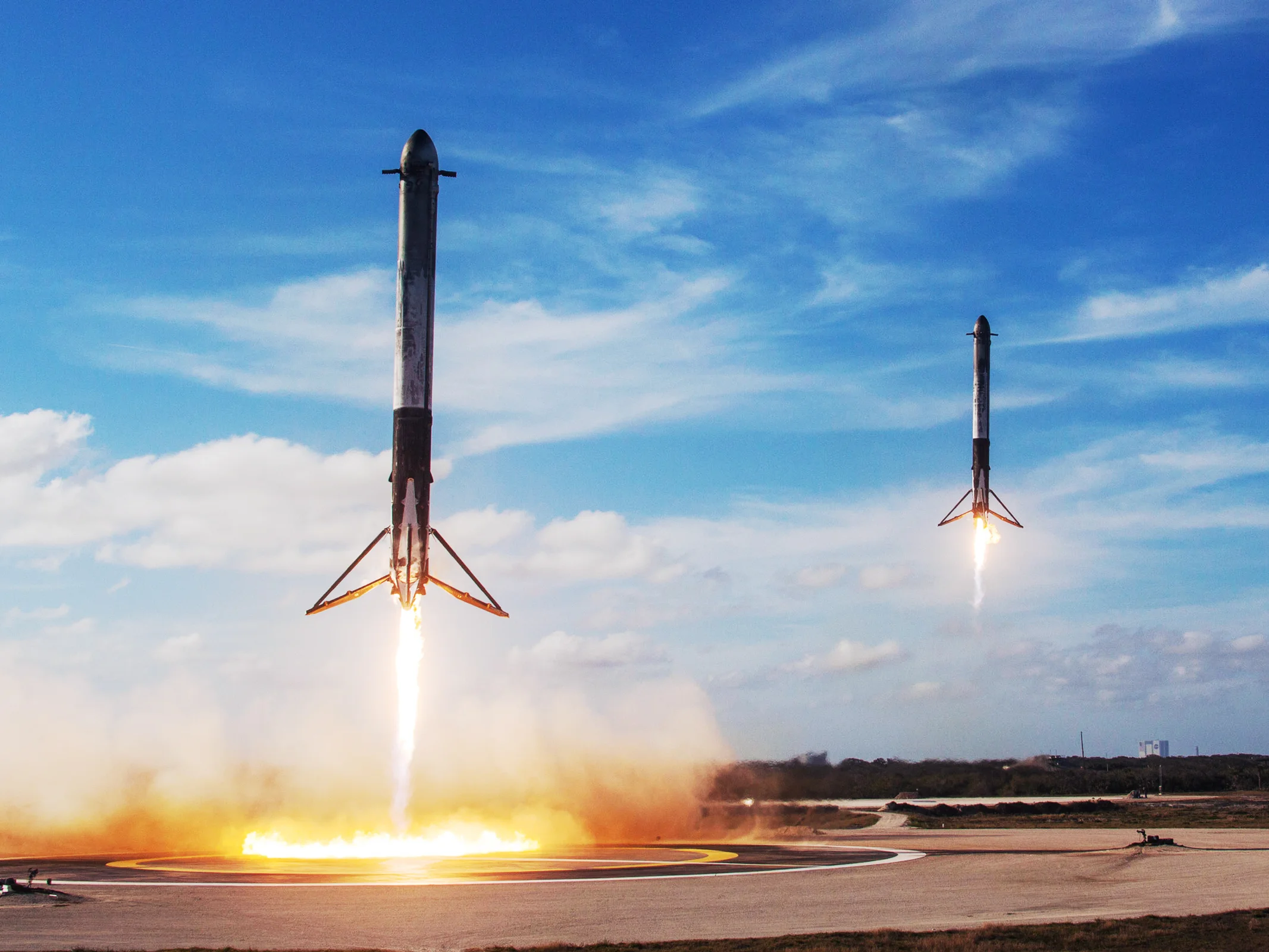 POUSO DE FOGUETE
Gabriel Pinheiro - 10336595
Pedro Andrade - 10774653
Pedro Jovaneli - 10773760
Vitor Lourencini - 8956387
Modelo Real
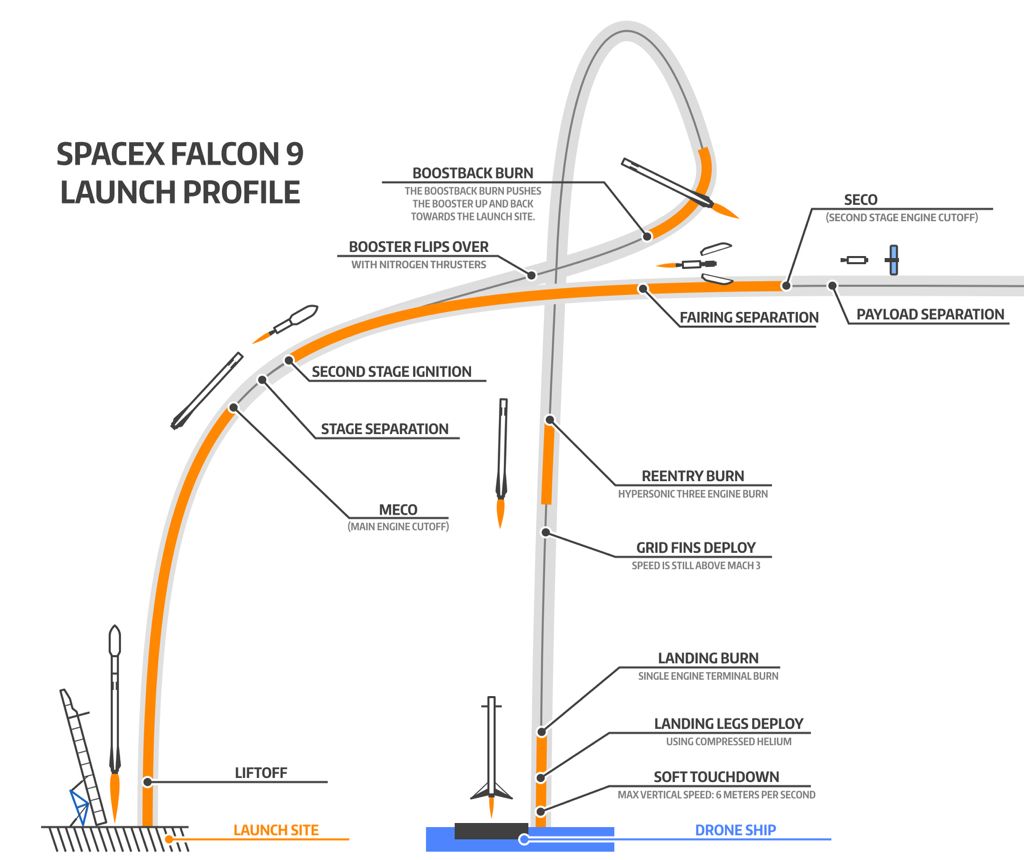 Esta parte será modelada em nosso projeto
Modelo físico e Hipóteses simplificadoras
y
FE
O foguete se desloca exclusivamente no plano vertical;

Apenas o ângulo de arfagem será considerado;

Foguete será considerado como uma barra homogênea;

Diâmetro do foguete será muito menor que sua altura;

Massa do foguete será constante durante todo o pouso;

Considera-se os propulsores como pontuais;

Força do vento será uma resultante horizontal em “o”;

Corpo infinitamente rígido;

Efeitos da rotação terrestre desprezíveis;

Forças de arrastamento serão desconsideradas;

A balsa será fixa.
FD
θ
l
Fv
o
x
l
P
FP
φ
θ
Y
X
O
Equações Dinâmicas
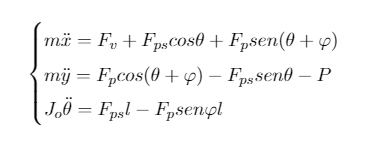 Teorema da Resultante;


Teorema da Quantidade de Movimento.
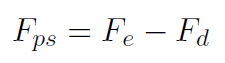 Espaço de Estados
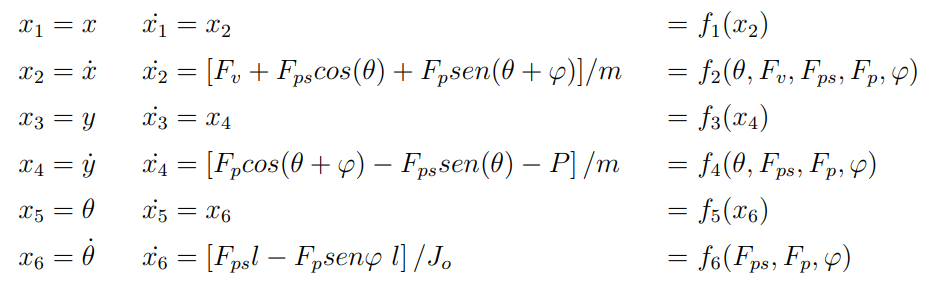 Linearização
Expansão de Taylor e desprezando termos de ordem superior
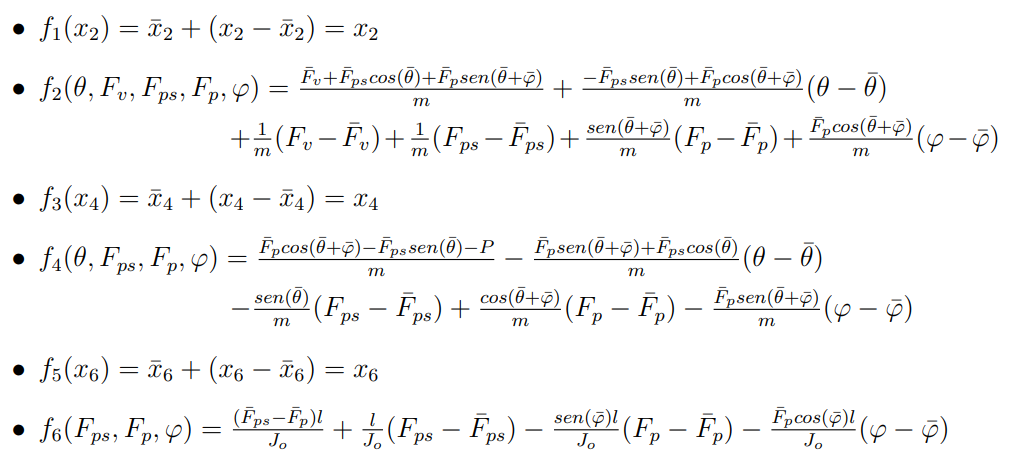 Matrizes essenciais
Matrizes de estados, de entradas, de saídas e de alimentação direta
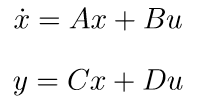 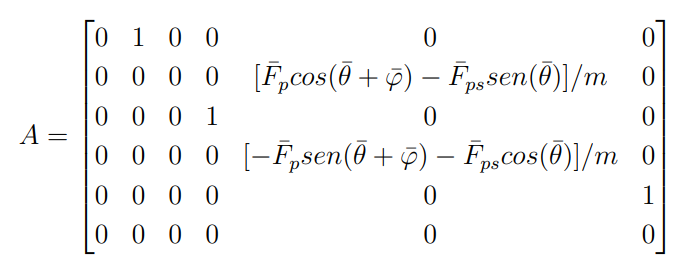 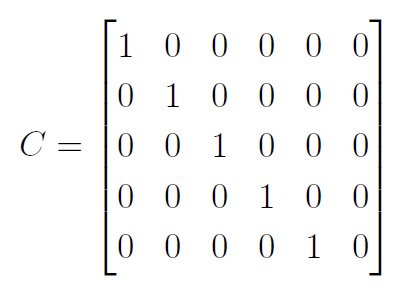 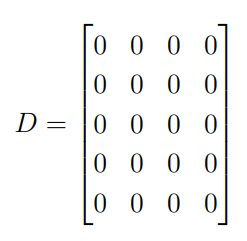 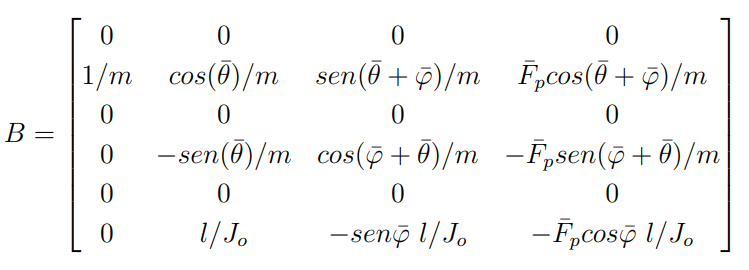 Matrizes essenciais
Matrizes de estados, de entradas, de saídas e de alimentação direta
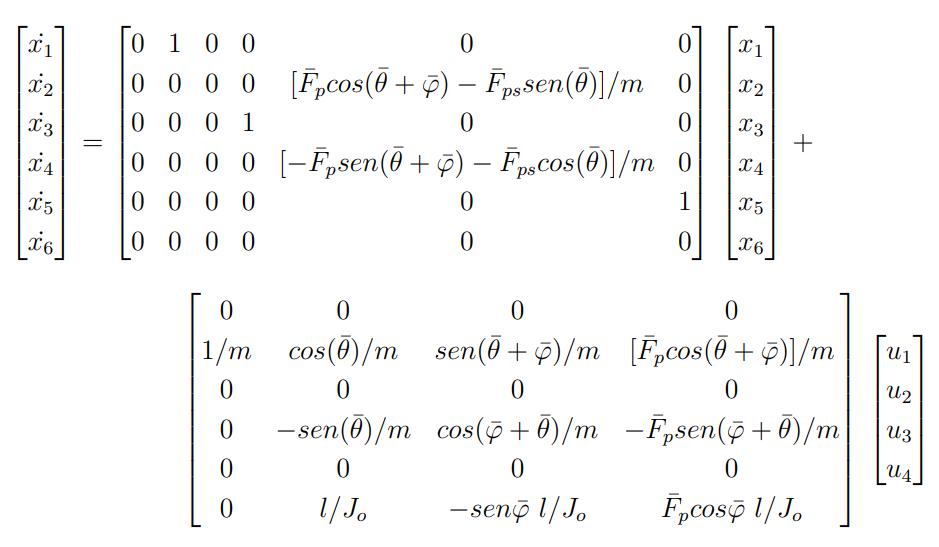 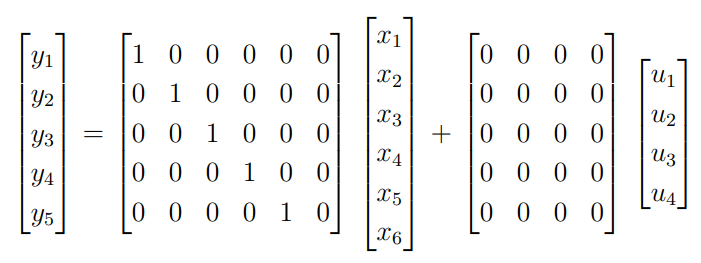 Diagrama de Blocos
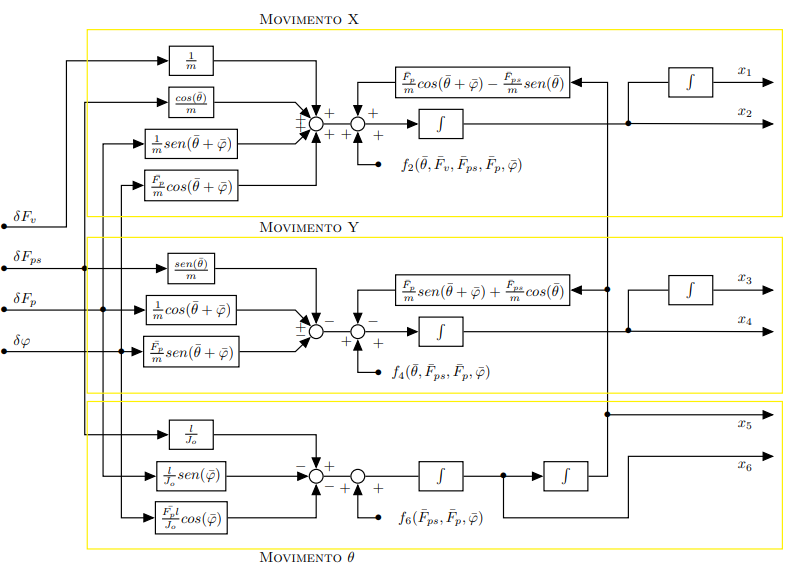 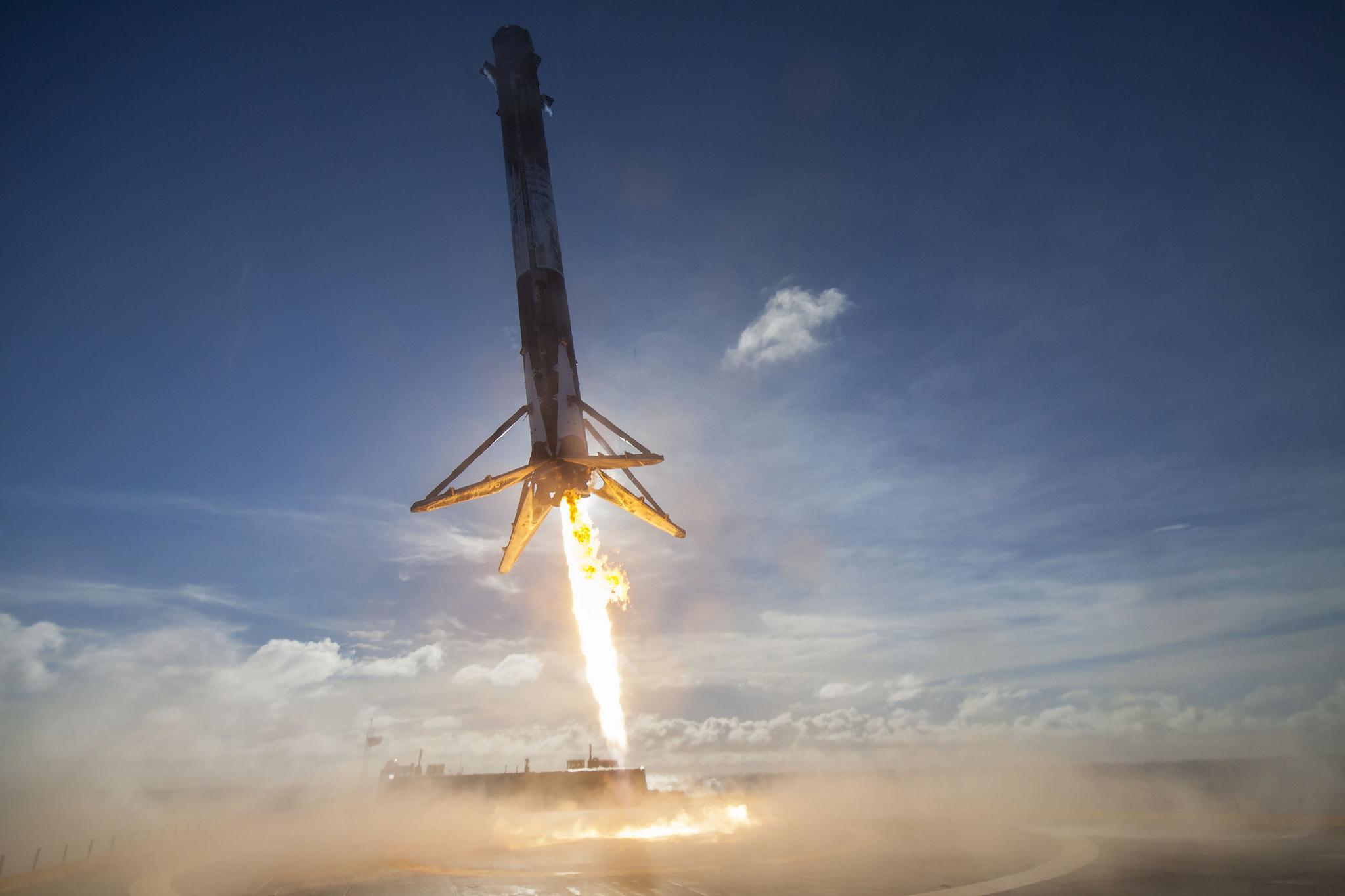 Parâmetros do modelo
Massa do foguete: 25222 kg

Altura do foguete: 44 m

Diâmetro do foguete: 4,6 m

Momento de inercia: 4,07 x 10^6 kgm^2

Gravidade e peso: 9,8 m/s^2 e 247.175,6 N

Força do vento: 166,23 x Var^2

Tempo de pouso: 20 segundos

Velocidade vertical de pouso: 6 m/s

Velocidade horizontal de pouso: 5,4 m/s

Ângulo de arfagem para o pouso: 23°
Caso 1
Caso 2
Linear Vs. Não Linear
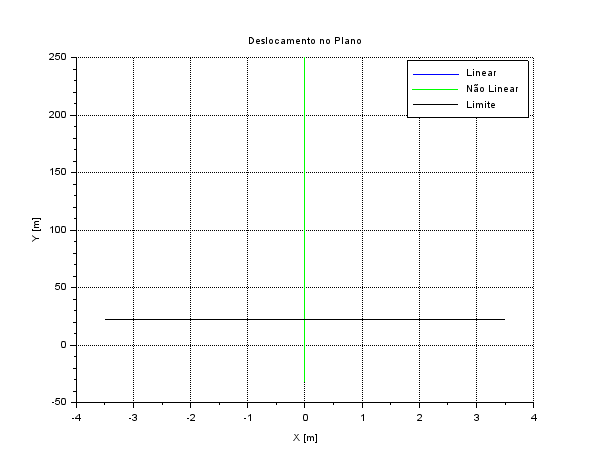 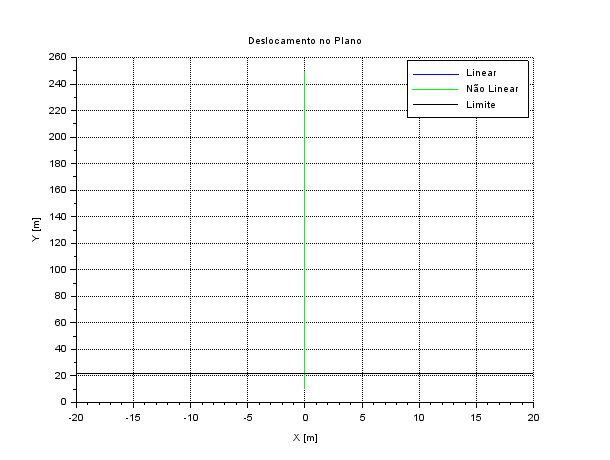 Deslocamentos no plano


Caso 1: Queda livre vertical

Caso 2: Queda vertical em equilíbrio
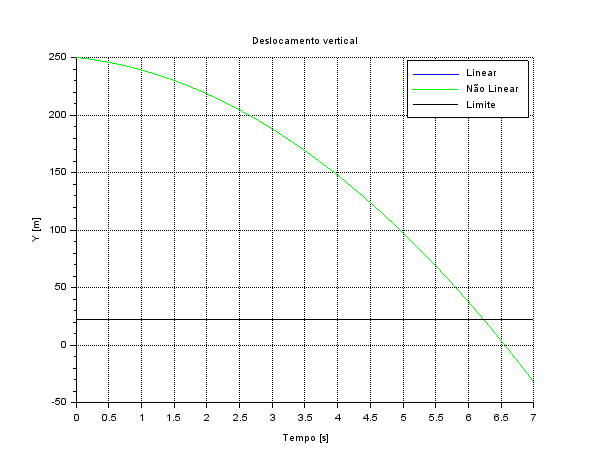 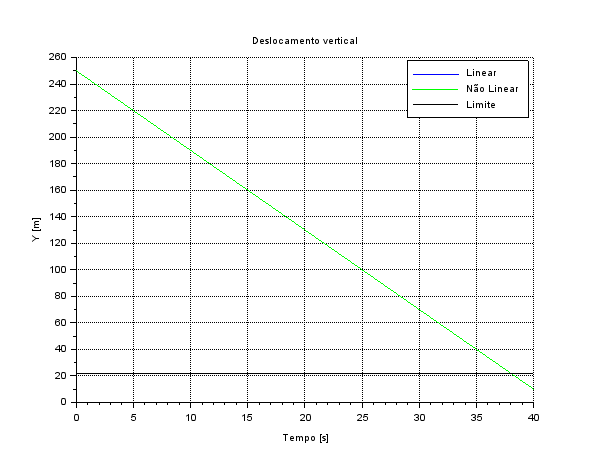 Linear Vs. Não Linear
Caso 3: Queda em desaceleração com distúrbios no vento
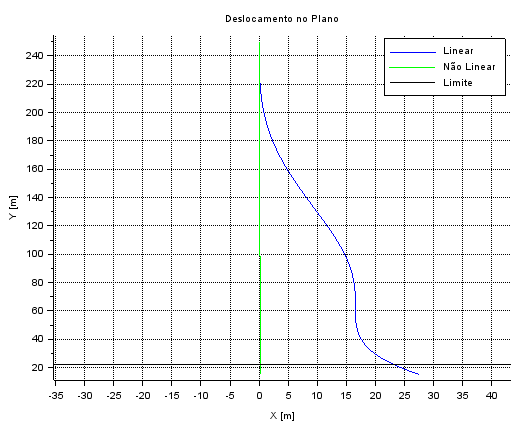 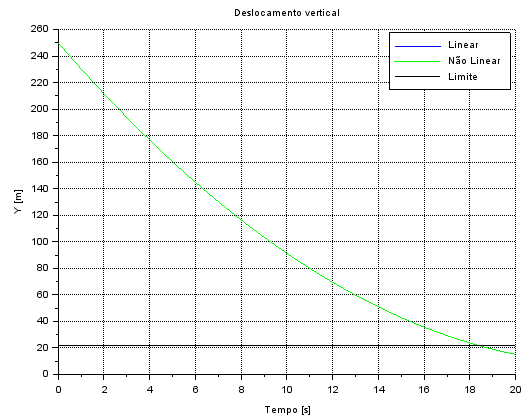 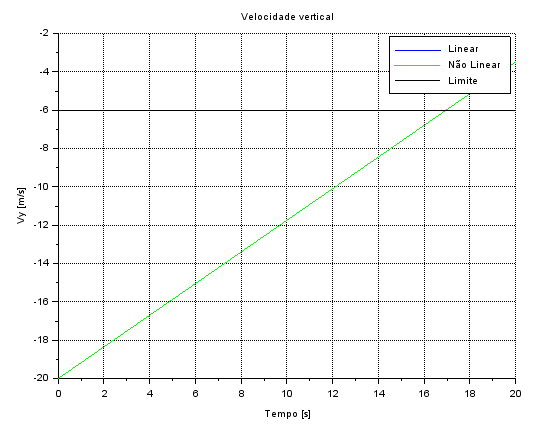 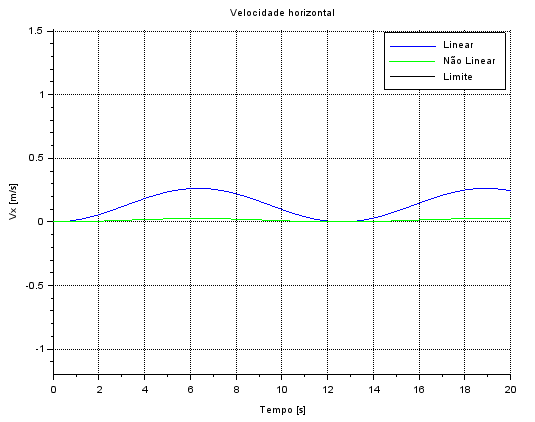 Linear Vs. Não Linear
Caso 4: Caso em desaceleração com desvios angulares na arfagem e no propulsor principal
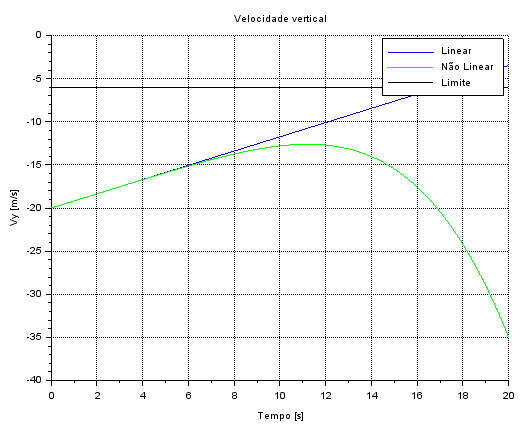 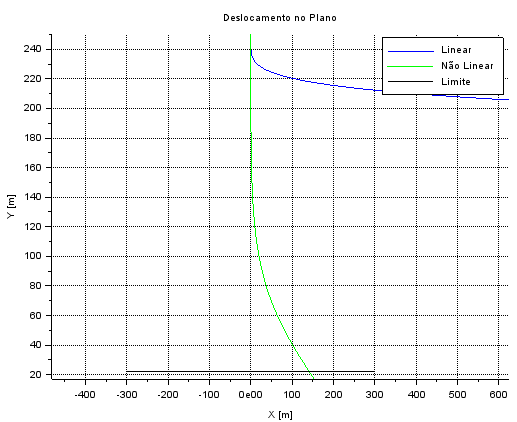 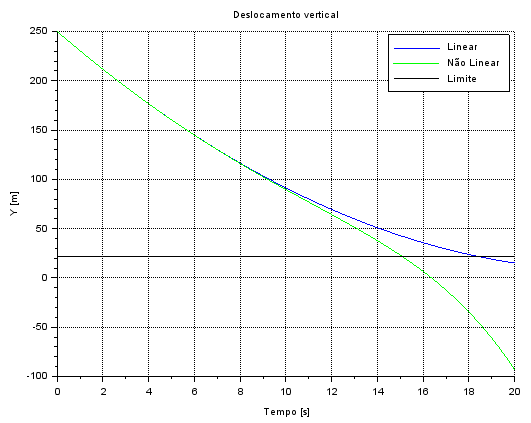 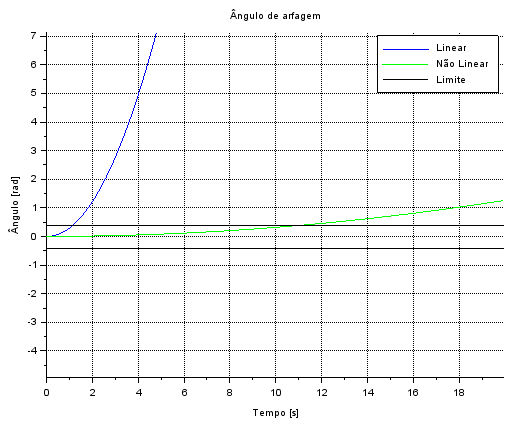 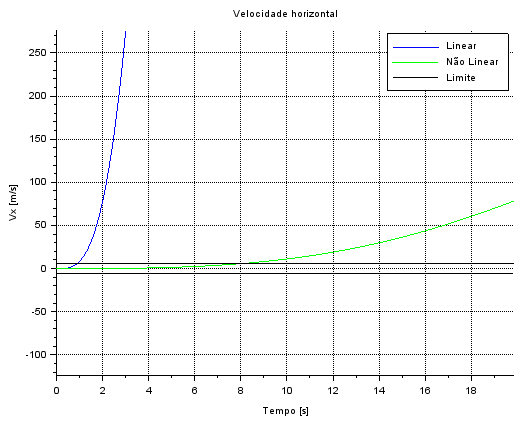 Análise no Domínio de Laplace
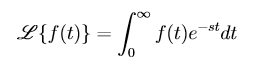 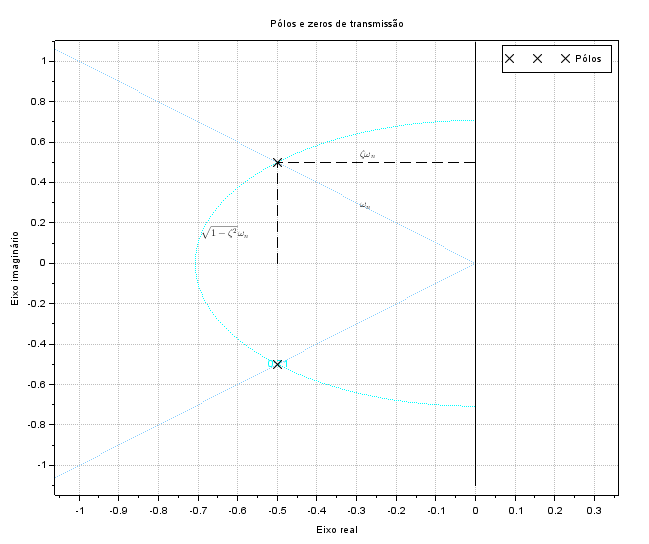 Transformada de Laplace


Pólos e Zeros


Estabilidade ditada pela posição dos pólos da equação característica
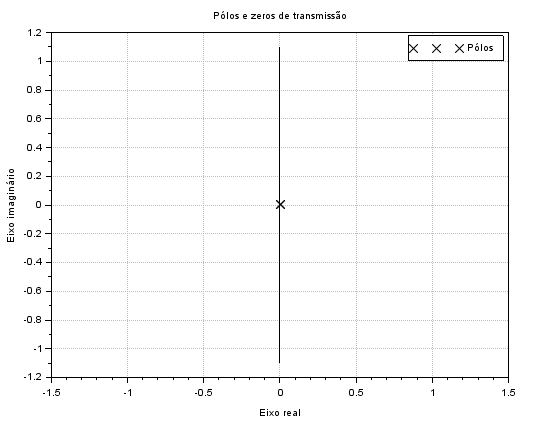 Análise no Domínio de Laplace
Movimento Translacional X

2 pólos na origem
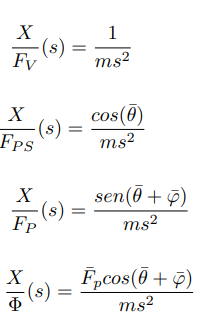 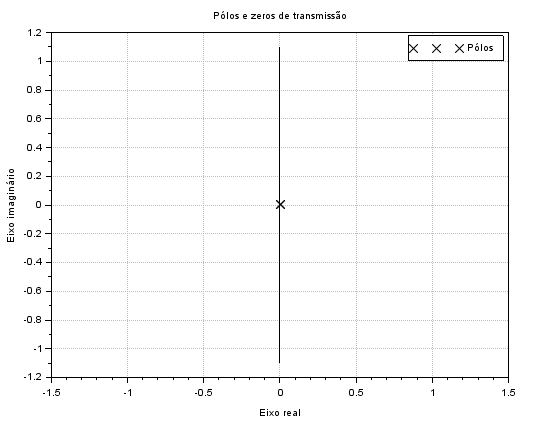 Análise no Domínio de Laplace
Movimento Translacional Y

2 pólos na origem
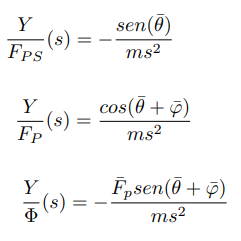 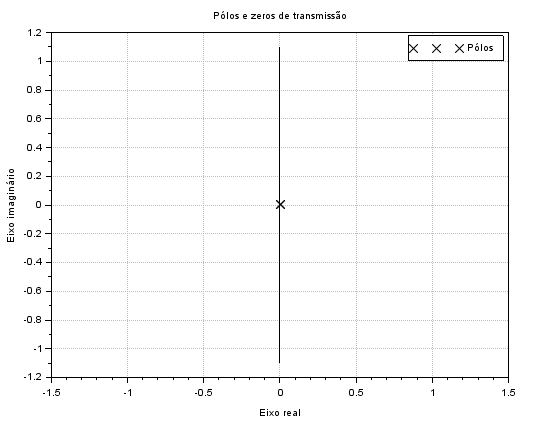 Análise no Domínio de Laplace
Movimento Rotacional θ

2 pólos na origem
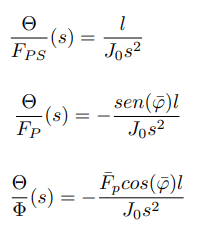 Retorno ao Domínio do tempo
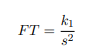 Aplicação da Transformada Inversa de Laplace nas funções de transferência do sistema para entradas do tipo degrau.
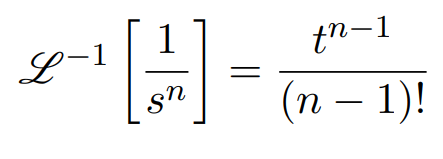 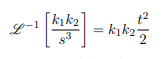 Estudo dos Diagramas de Bode
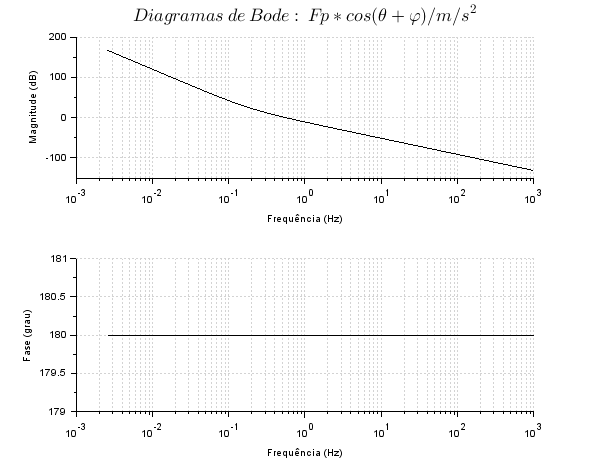 Natureza assintoticamente estável
Estudo dos Diagramas de Bode
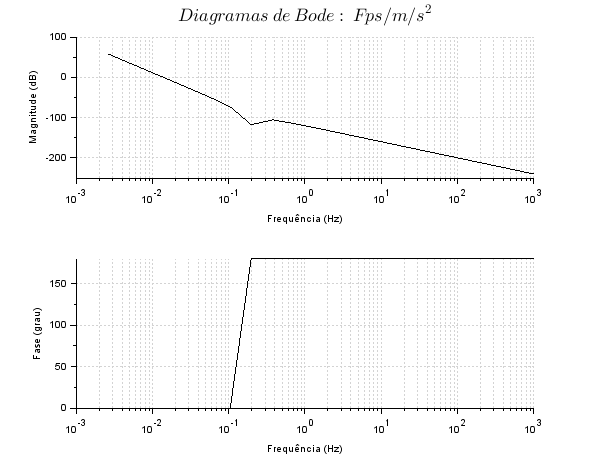 Degrau e mudança na fase
Conclusão
Referências
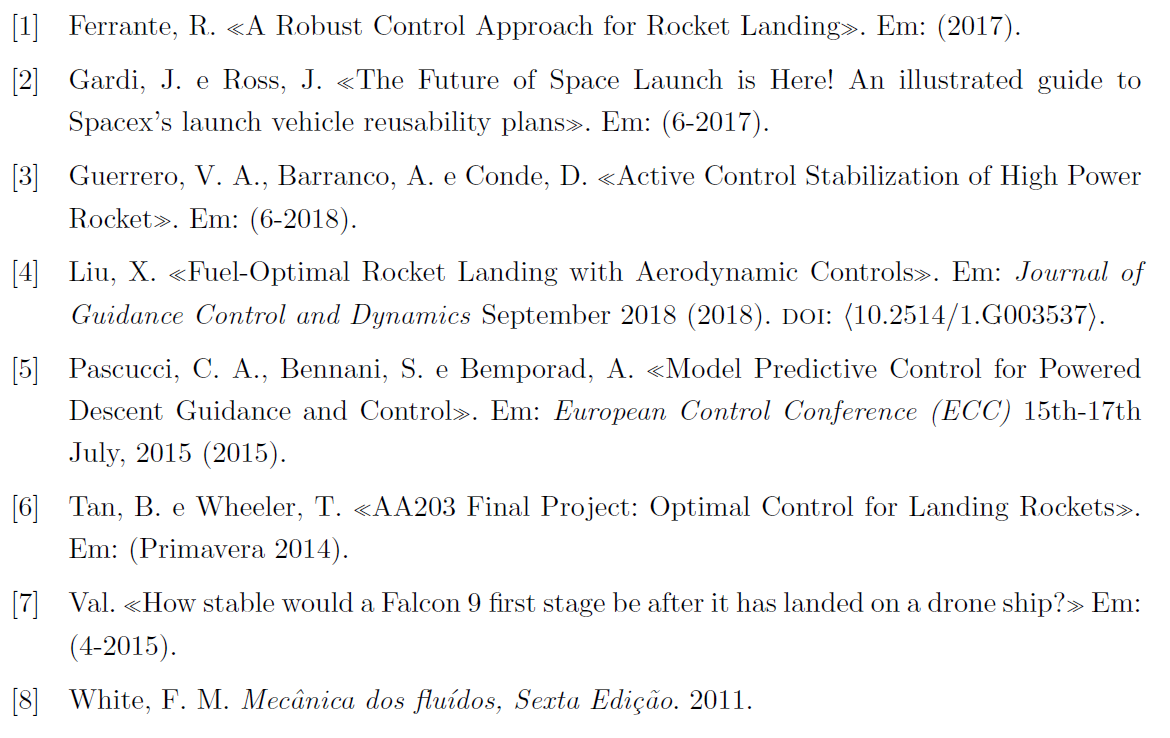